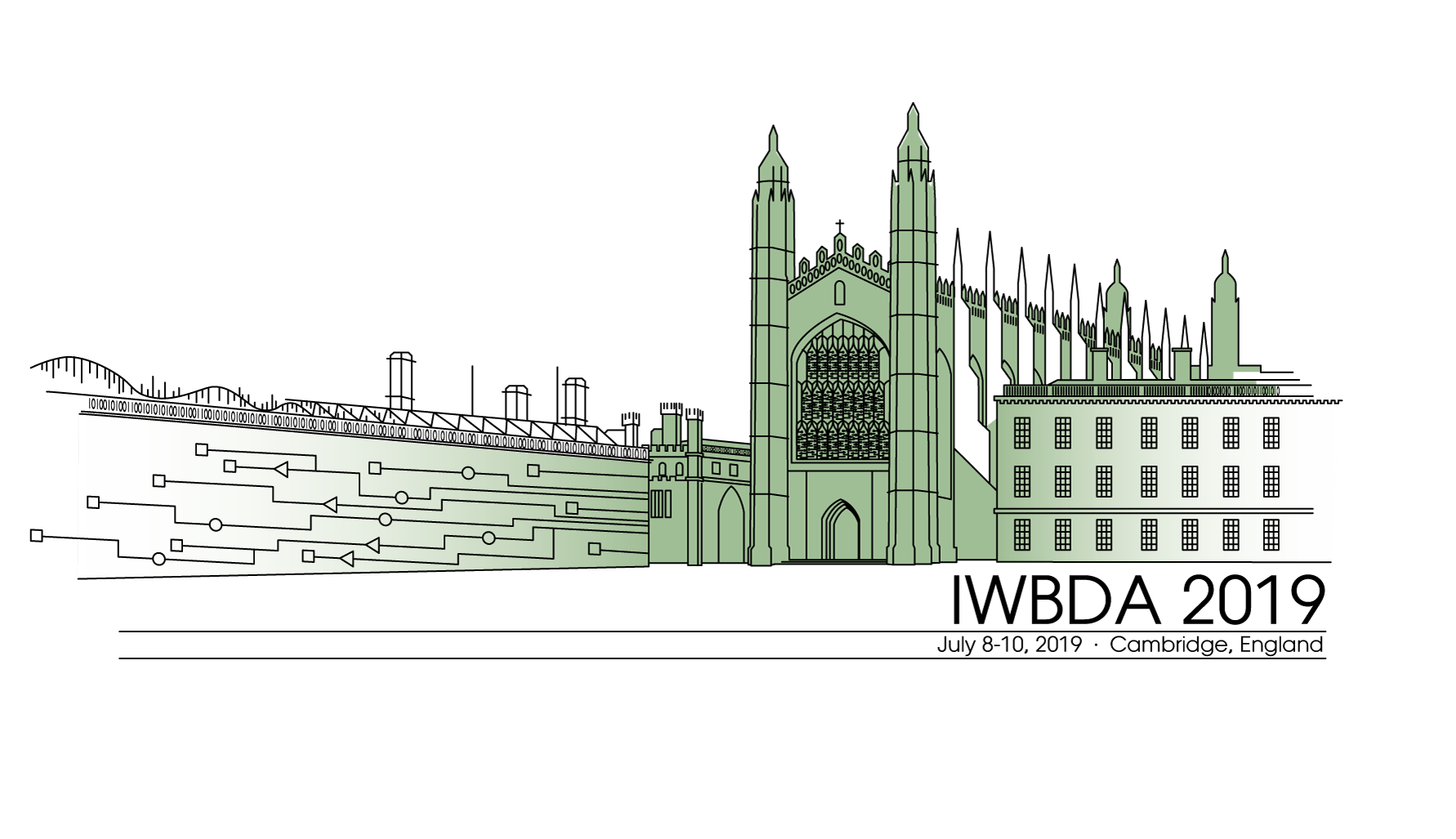 Automated Model Reduction for Biological Circuits
10th Jul. 2019
Ayush Pandey
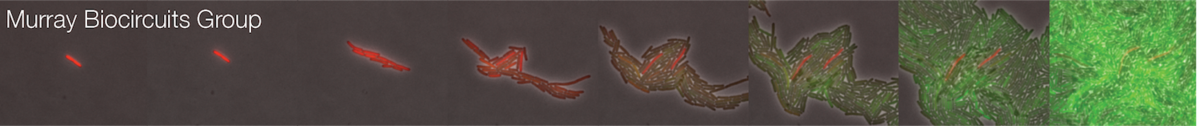 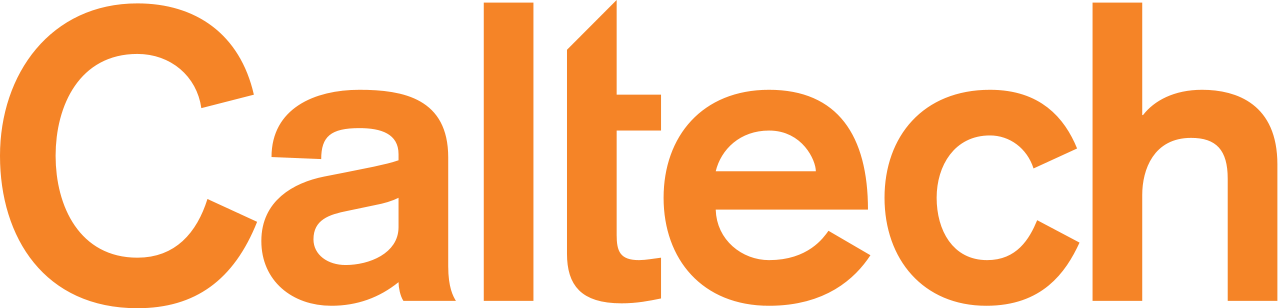 Model Reduction
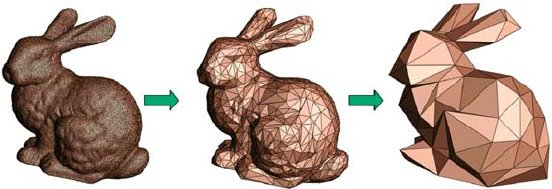 From mass-action CRN models to Hill function based minimal models.
Existing tools easily create CRN models (iBioSim, txtlsim etc).
Utilizing time-scale separation along with other methods.

Why?
Improving parameter identifiability.
Structured model reduction can help guide experiments.
Image taken from Schilders, Wil. "Introduction to model order reduction." Model order reduction: Theory, research aspects and applications. Springer, Berlin, Heidelberg, 2008. 3-32.
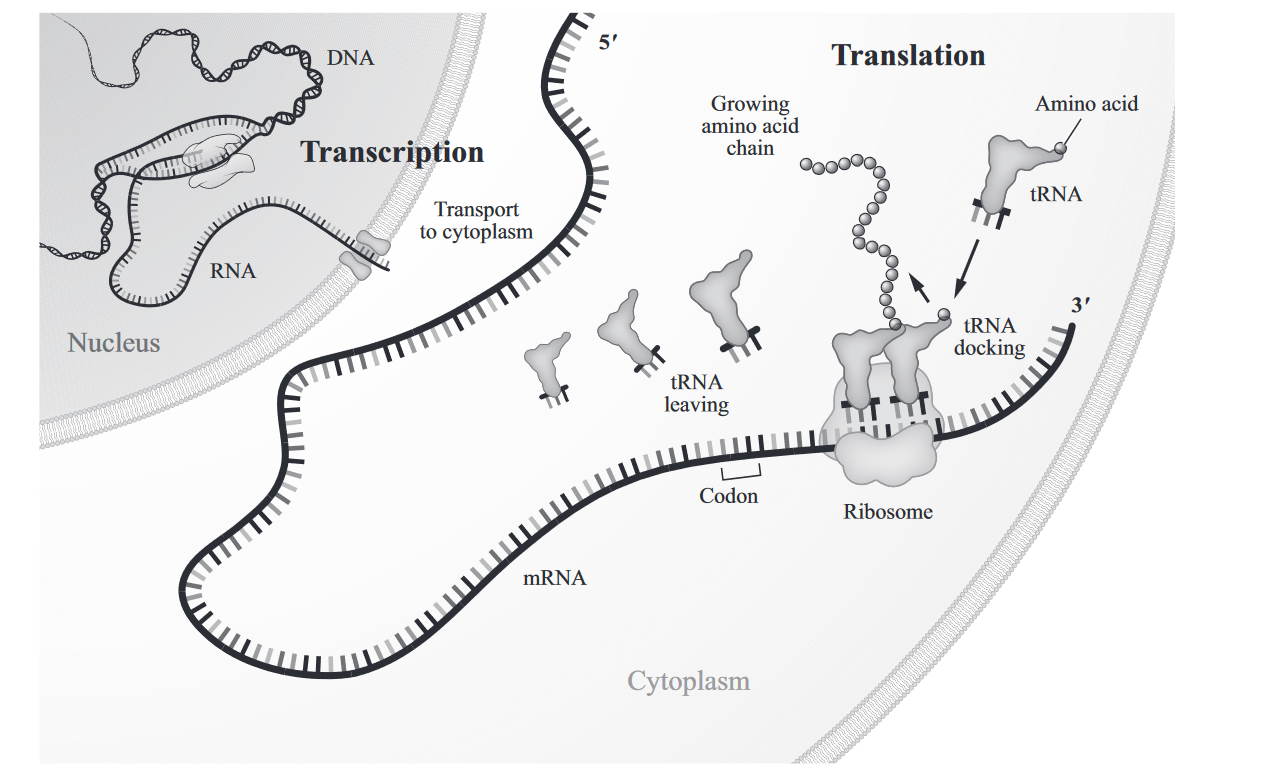 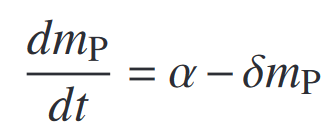 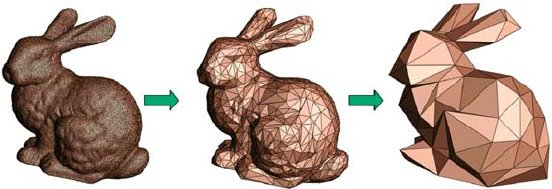 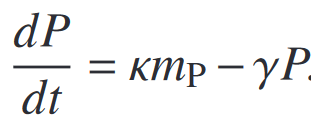 Image taken from - Del Vecchio, Domitilla, and Richard M. Murray. Biomolecular feedback systems. Princeton, NJ: Princeton University Press, 2015..
Ayush Pandey
California Institute of Technology
7/10/2019
2
Two structured model reduction approaches
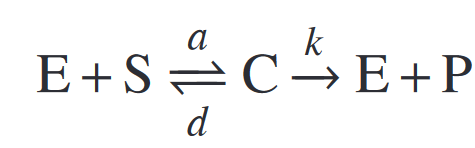 Enzymatic Reaction
Singular Perturbation Theory
Quasi-steady state approximation
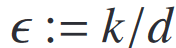 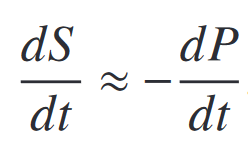 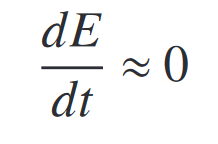 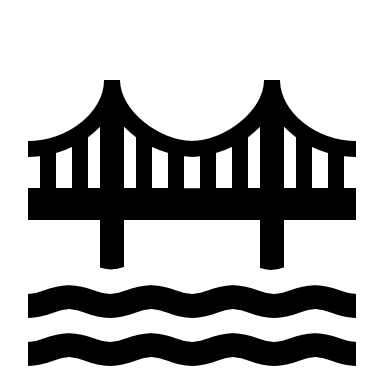 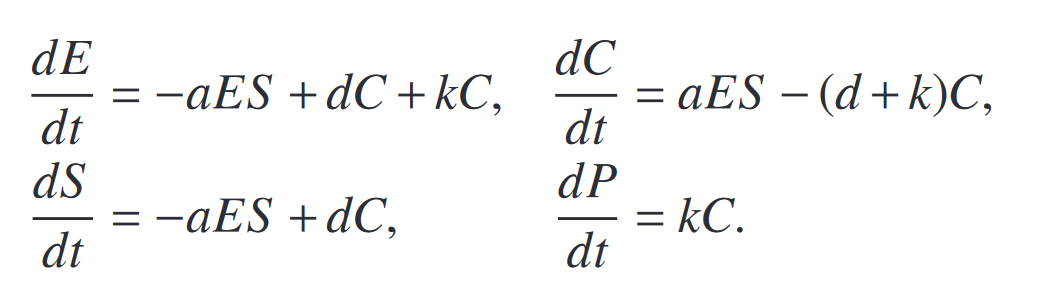 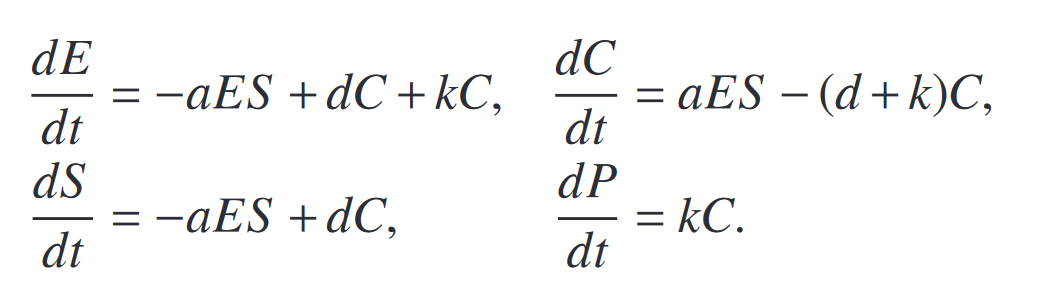 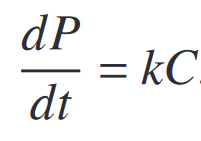 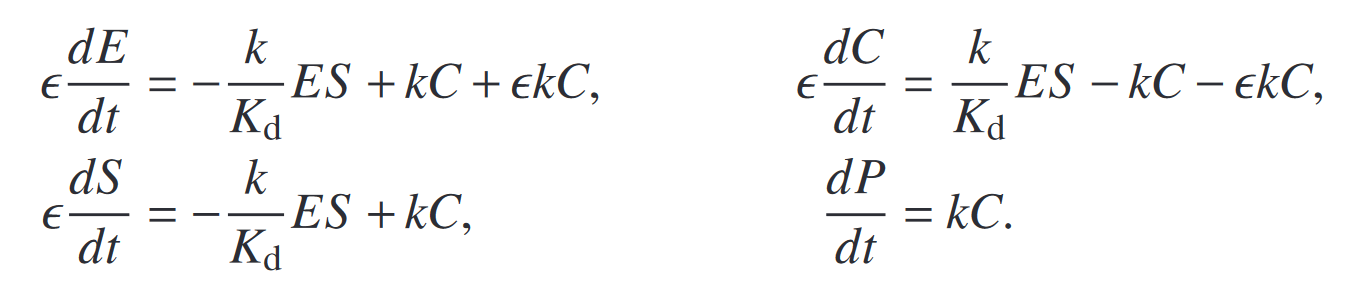 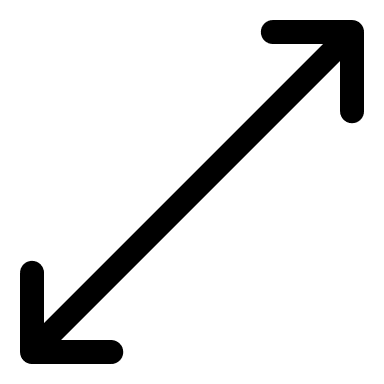 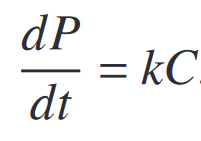 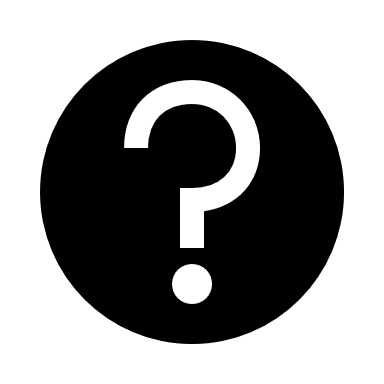 Heuristics based.
May or may not be correct, depending on assumptions.
No guarantee for error bounds.
Model equations taken from - Del Vecchio, Domitilla, and Richard M. Murray. Biomolecular feedback systems. Princeton, NJ: Princeton University Press, 2015.
7/10/2019
3
Our approach
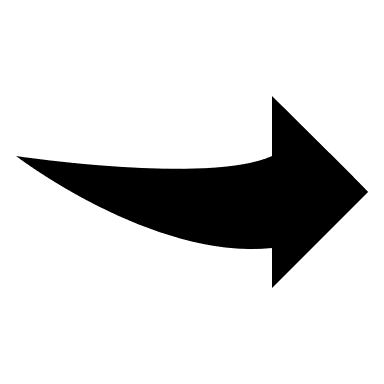 While … 
Automatically finding the right combination of states to collapse.
Minimizing the error between the outputs
Minimizing the sensitivity of error with respect to parameters
Ayush Pandey
California Institute of Technology
7/10/2019
4
The algorithm – Overview
Model Input
Attempts
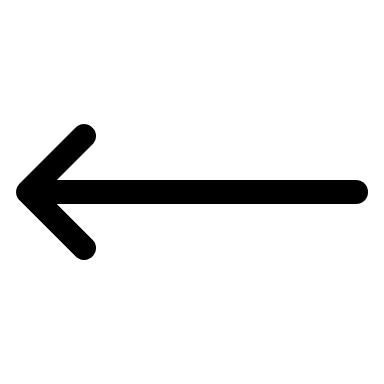 Reduced Model #1
Automated model reduction algorithm
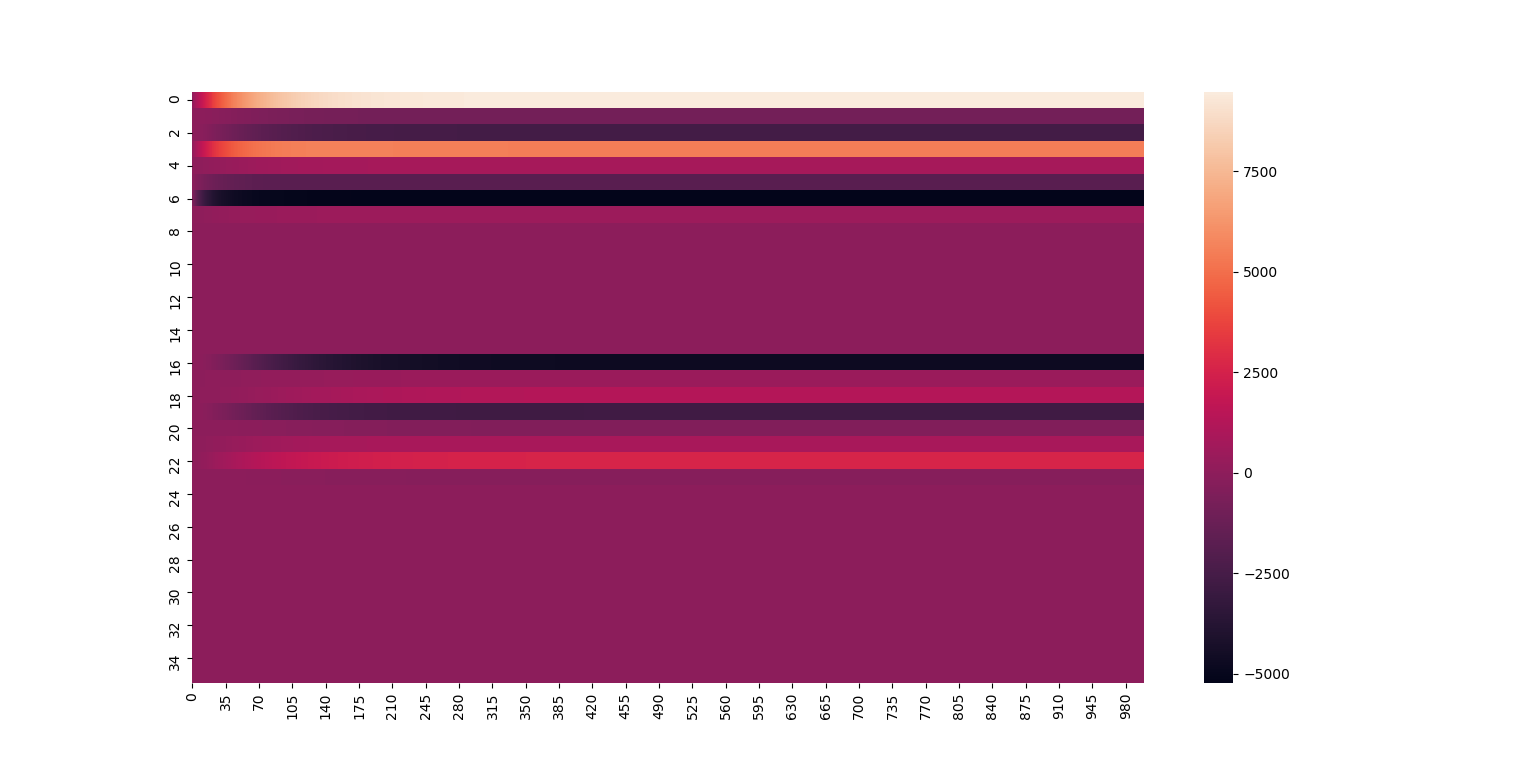 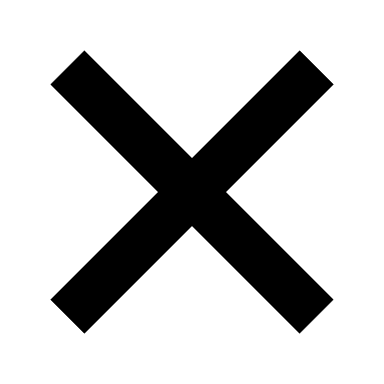 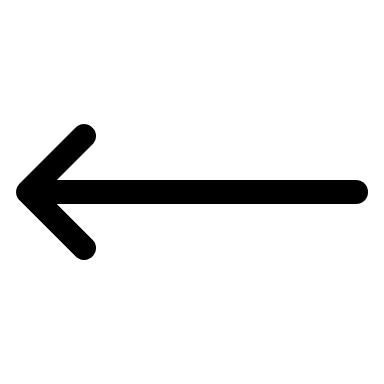 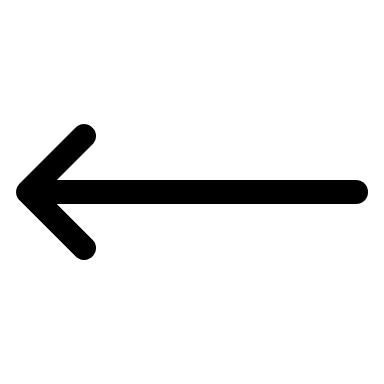 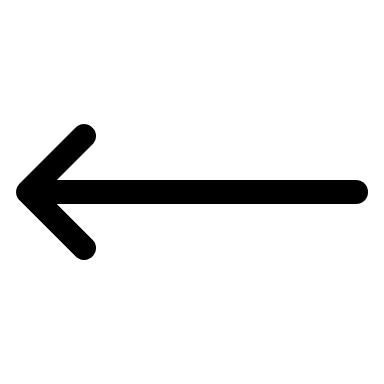 Reduced Model #2
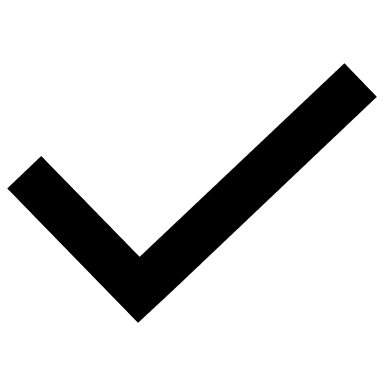 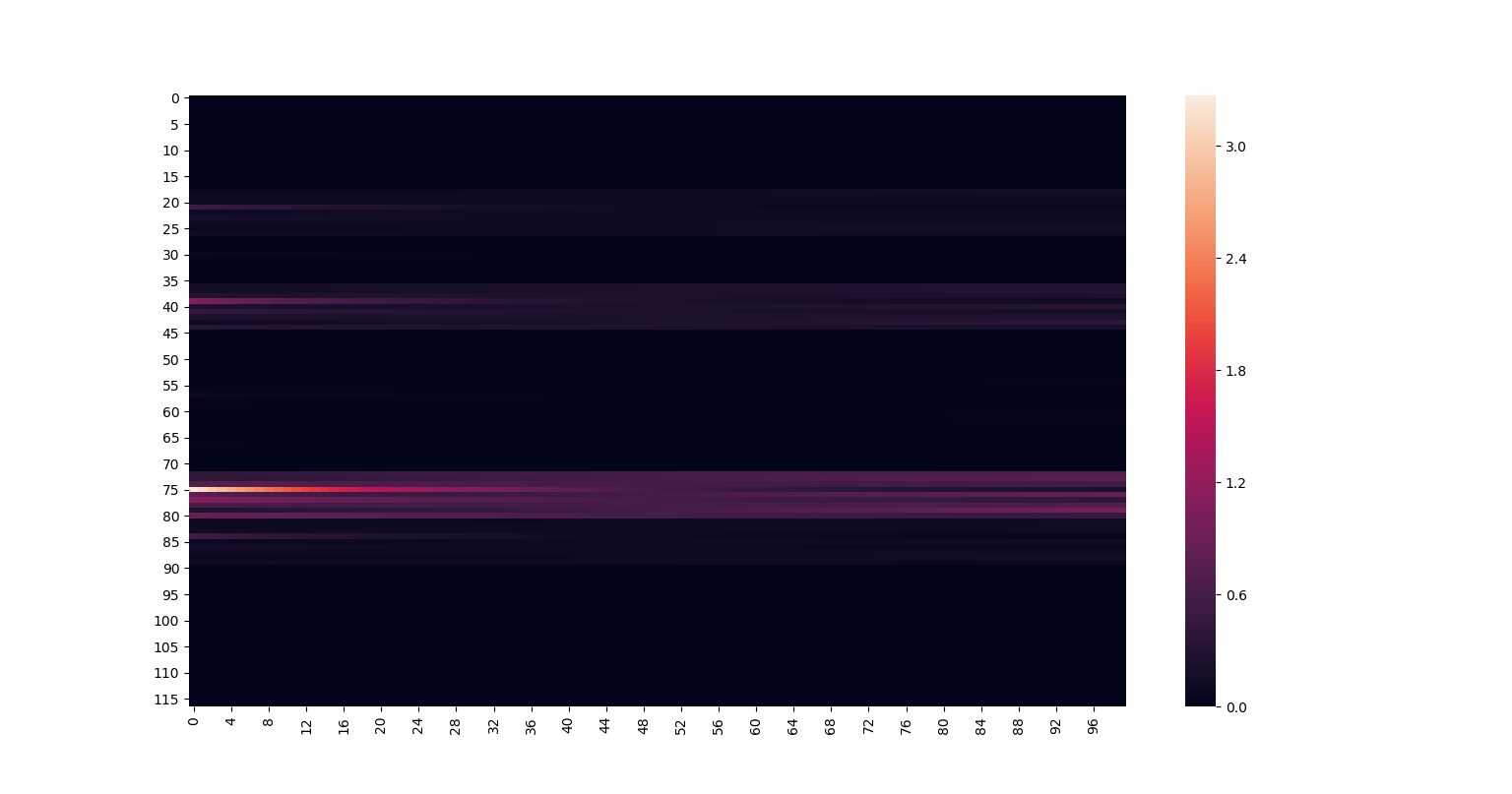 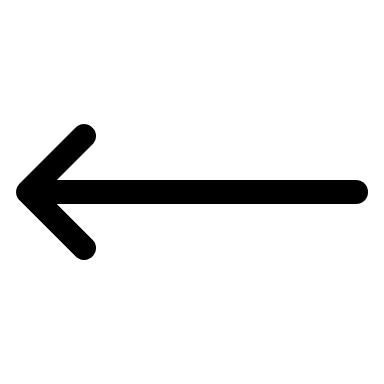 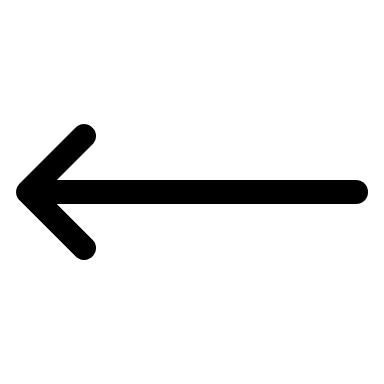 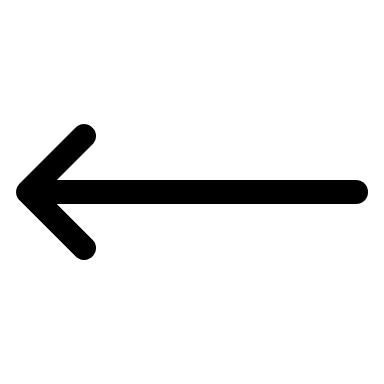 Reduced Model #3
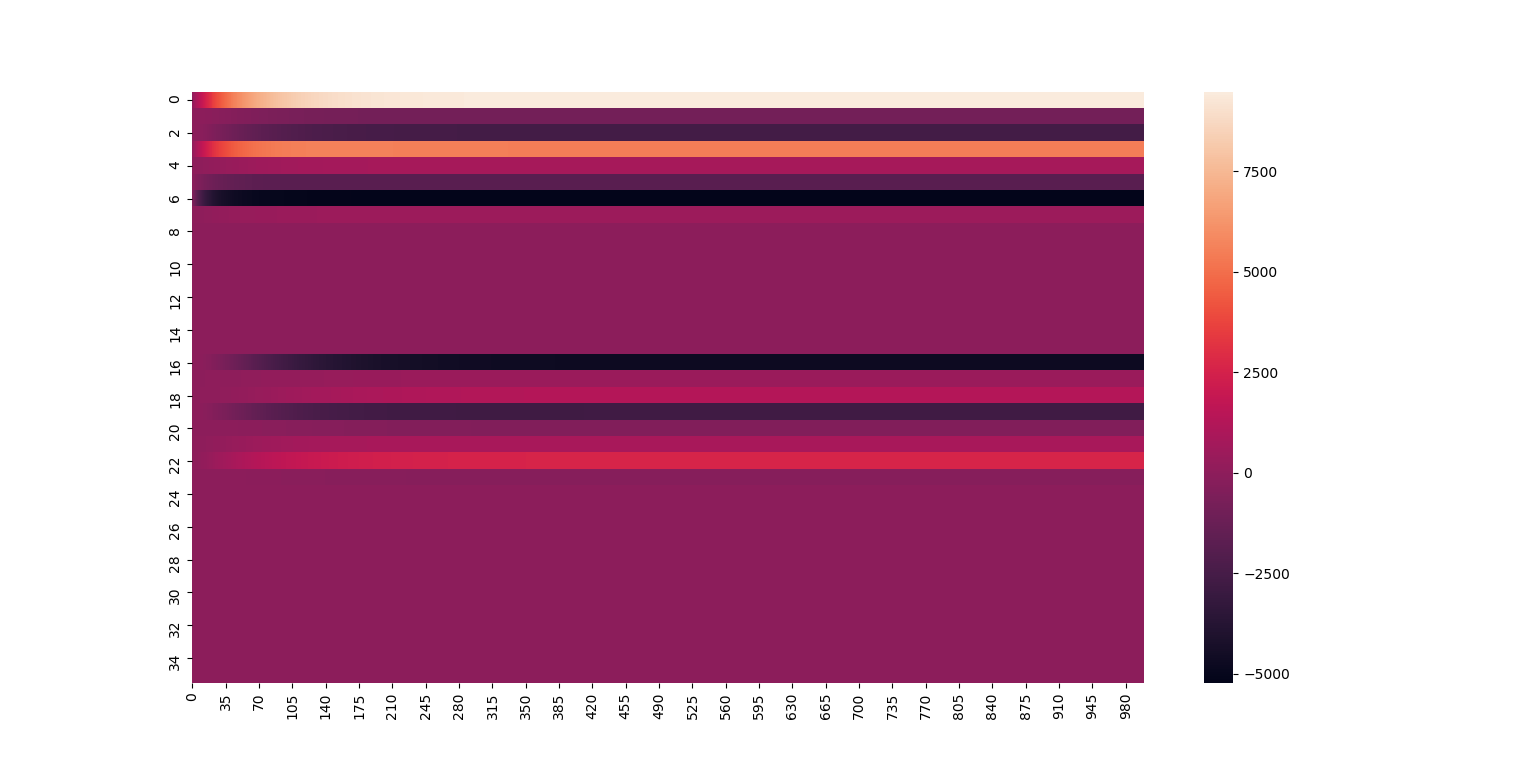 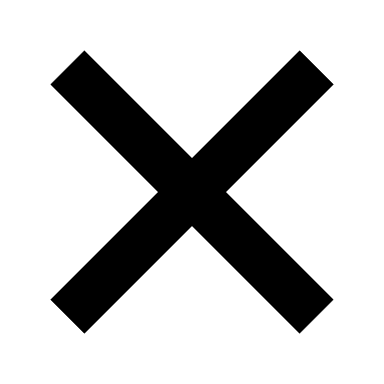 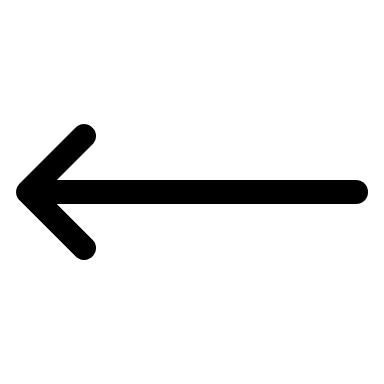 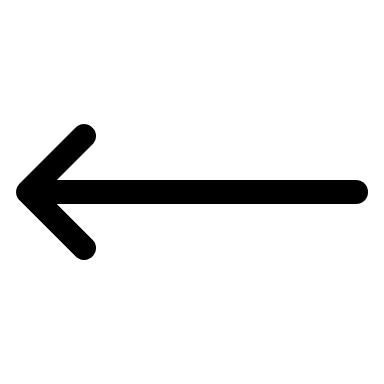 Ayush Pandey
California Institute of Technology
7/10/2019
5
The algorithm – Overview
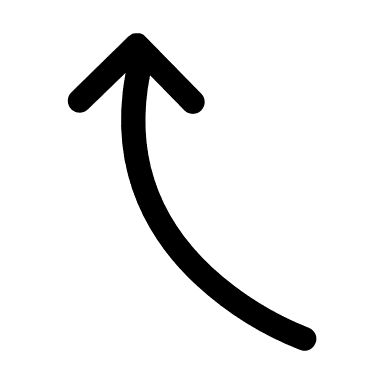 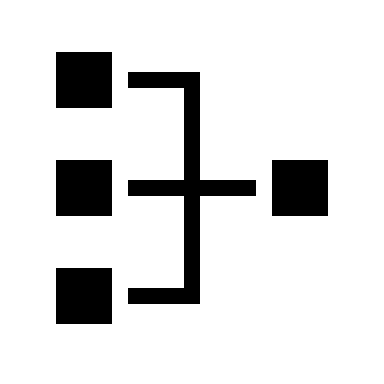 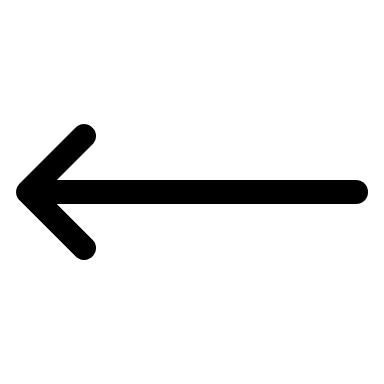 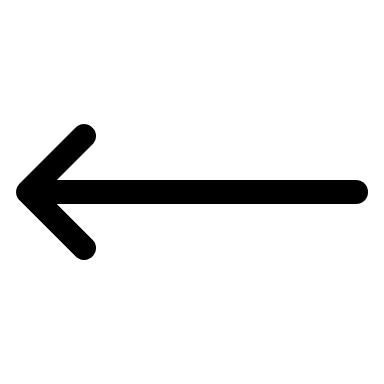 Model Input
Model Reduction
Algorithm
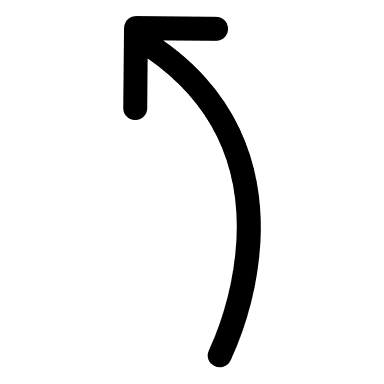 Fast convergence, least number of states
Ayush Pandey
California Institute of Technology
7/10/2019
6
The algorithm – Details
Model Input
Attempts
Algorithm
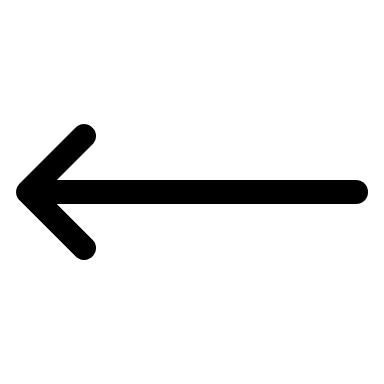 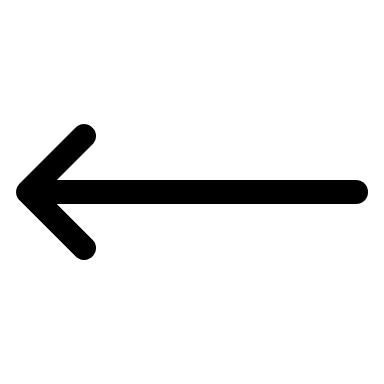 Reduced Model #1
Post reduction analysis
Error tolerance
Sensitivity
# states …
Reduced Model
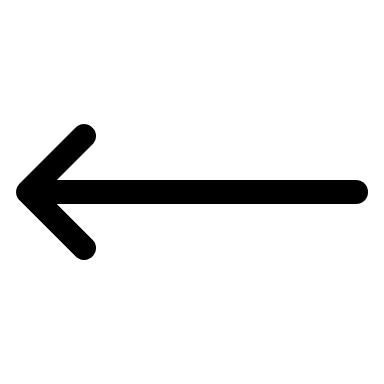 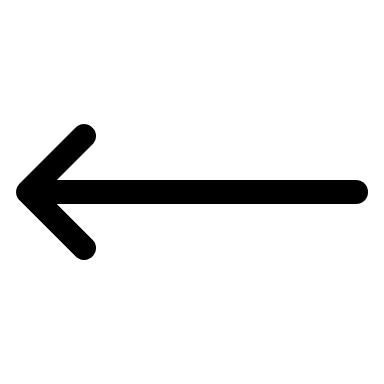 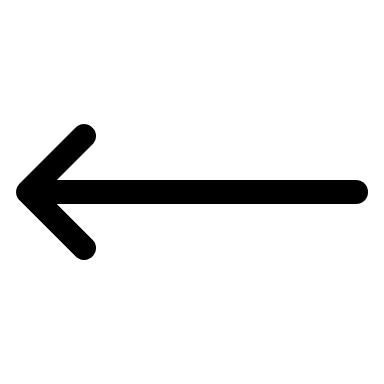 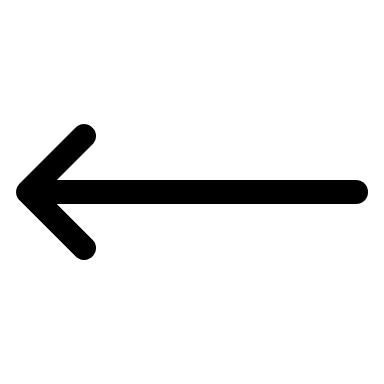 Reduced Model #2
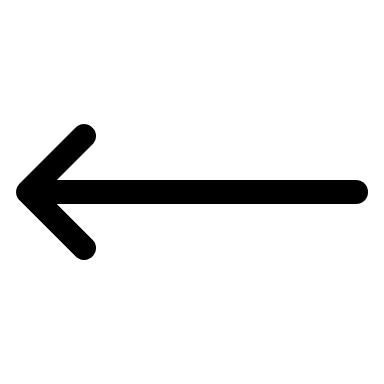 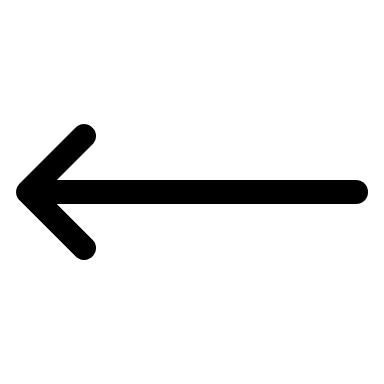 Reduced Model #3
Ayush Pandey
California Institute of Technology
7/10/2019
7
The algorithm – Details
Model Input
Attempts
Algorithm
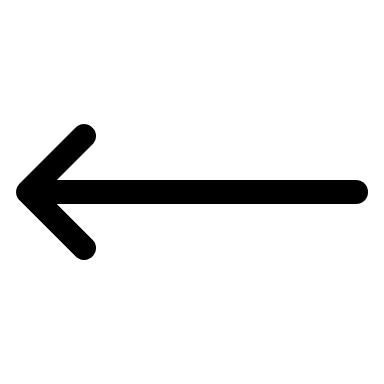 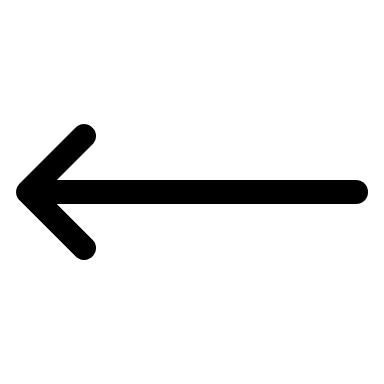 Reduced Model #1
Post reduction analysis
Error tolerance
Sensitivity
# states …
Reduced Model
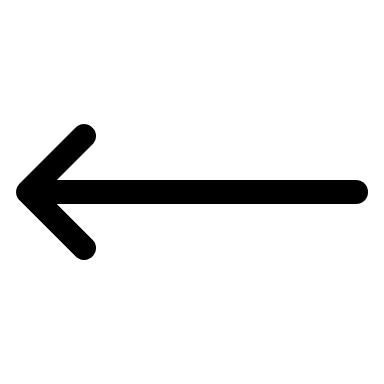 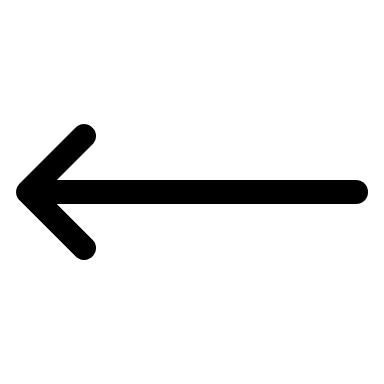 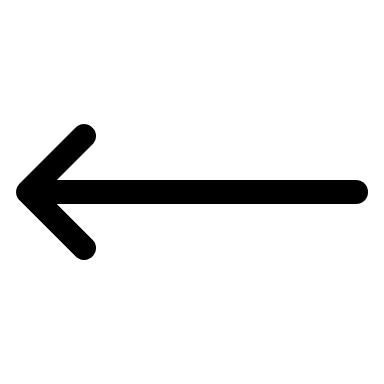 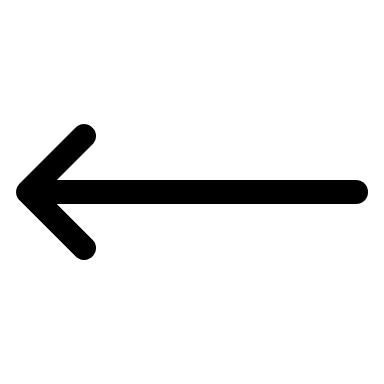 Reduced Model #2
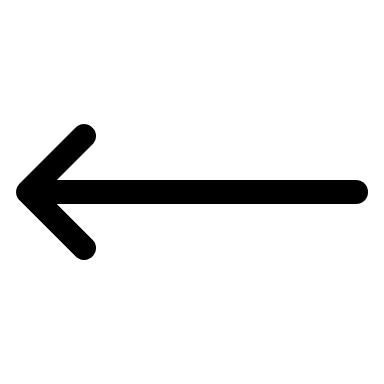 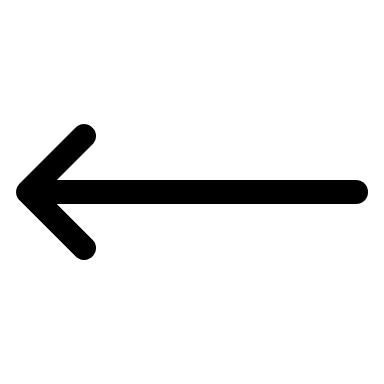 Reduced Model #3
Ayush Pandey
California Institute of Technology
7/10/2019
8
Theoretical results
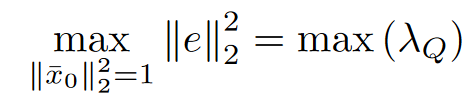 Papachristodoulou, Antonis, et al. "Structured model reduction for dynamical networked systems." 49th IEEE Conference on Decision and Control (CDC). IEEE, 2010.
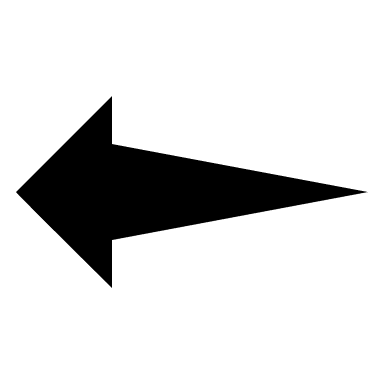 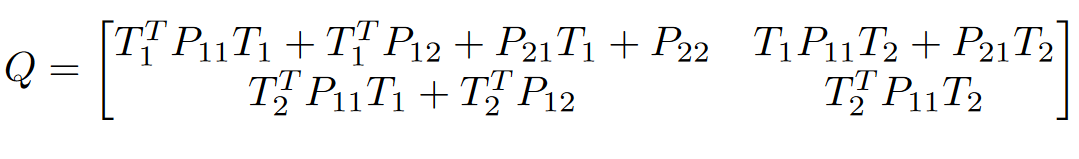 (for linear dynamics)
Brute force or approximation methods for nonlinear dynamics
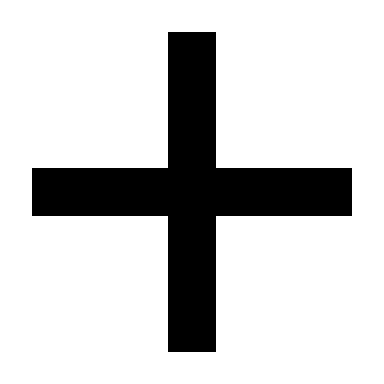 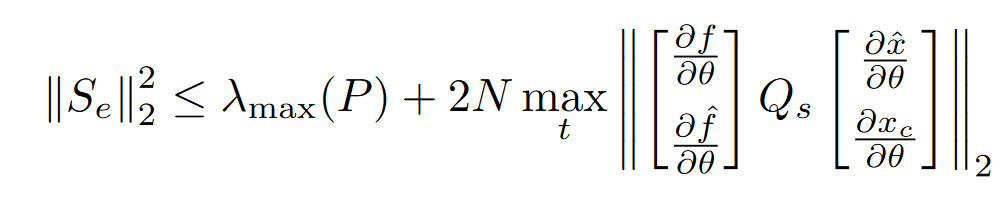 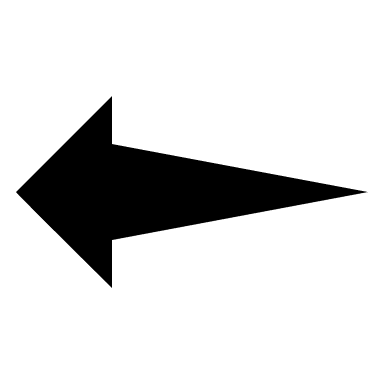 Pandey, Ayush, and Richard M. Murray. "An automated model reduction tool to guide the design and analysis of synthetic biological circuits." bioRxiv (2019): 640276.
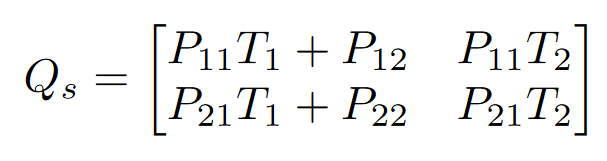 For both linear and nonlinear dynamics
Ayush Pandey
California Institute of Technology
7/10/2019
9
Population and composition control circuit
AHL signals
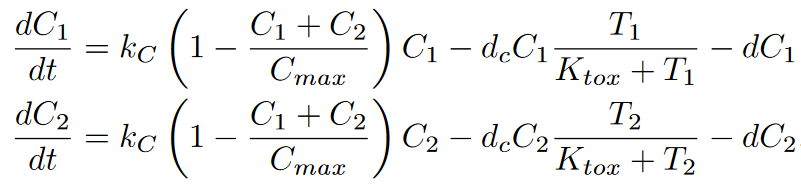 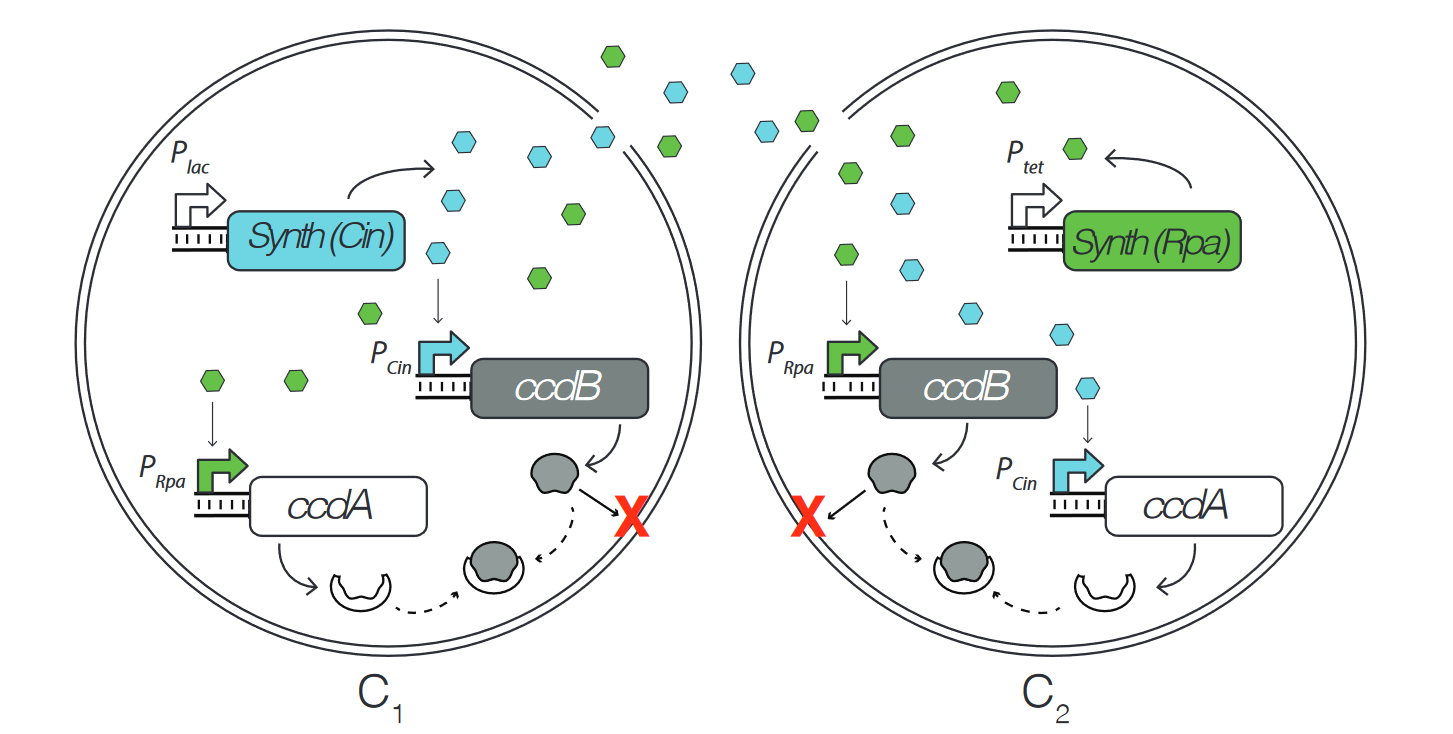 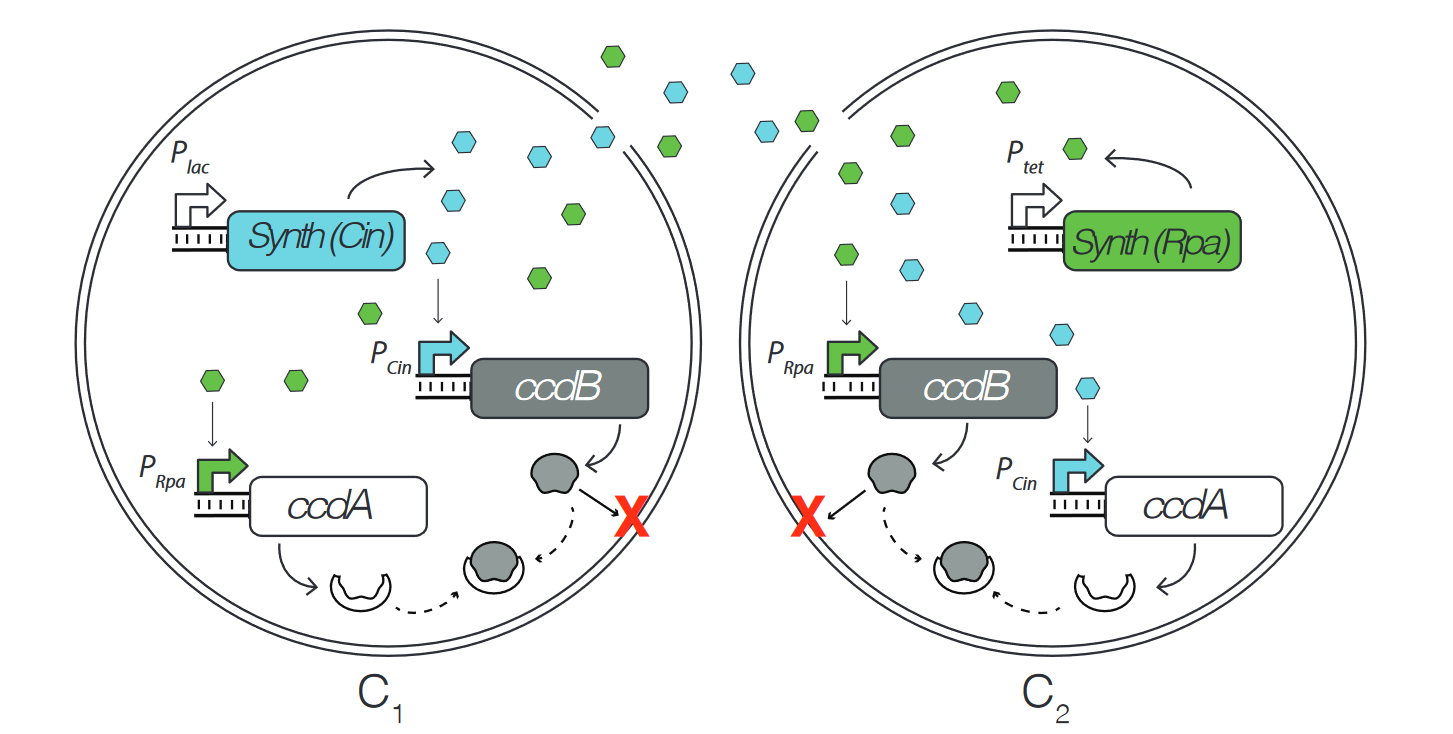 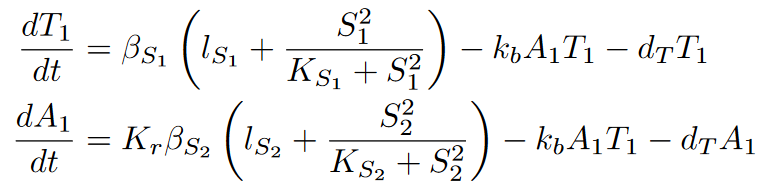 Anti-Toxin rescues
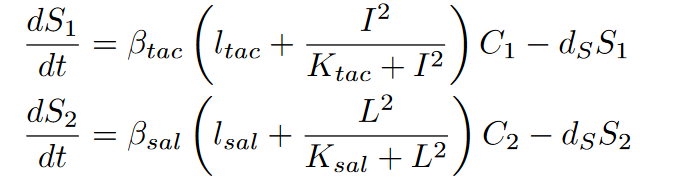 Toxin induced killing
10
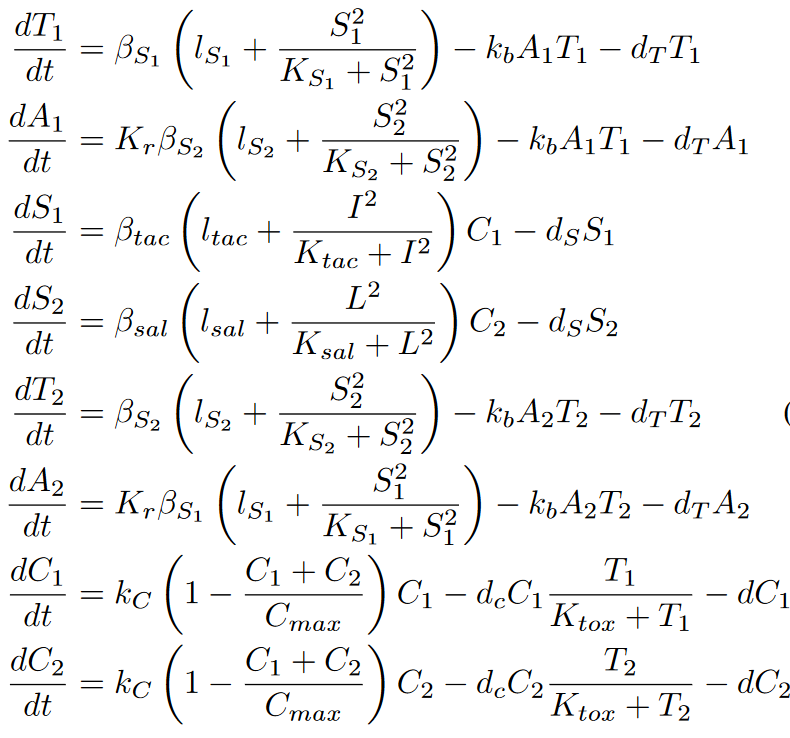 How to use the model to guide the experimental design? 


How to identify all parameters?
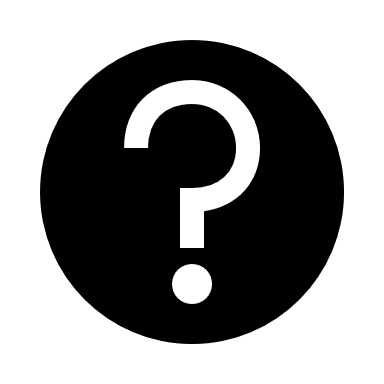 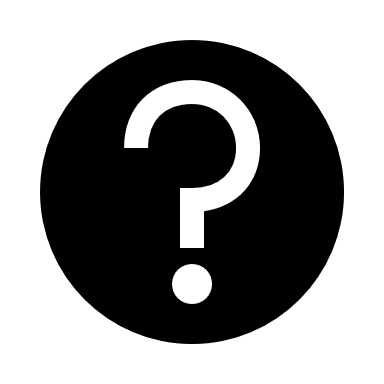 Ayush Pandey
California Institute of Technology
7/10/2019
11
Full model
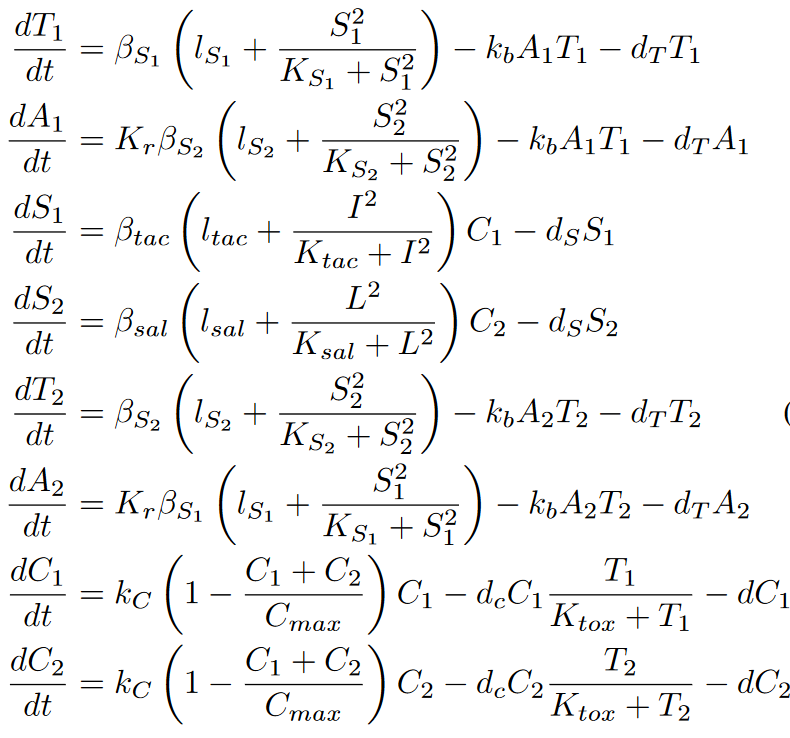 States : T1, A1, T2, A2, S1, S2, C1, C2
Possible reduced states
Retained states (outputs)
12
Full model
Reduced model
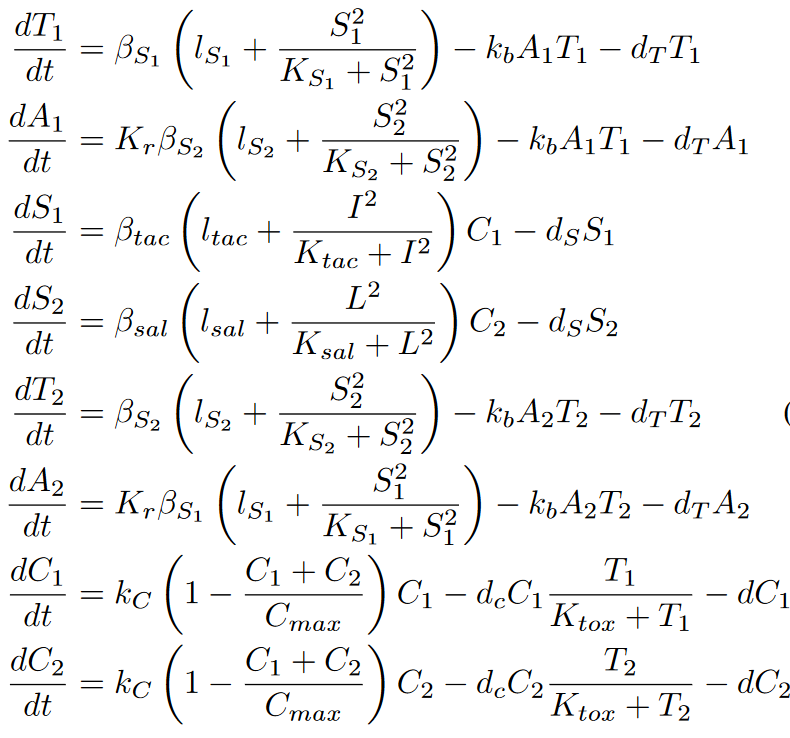 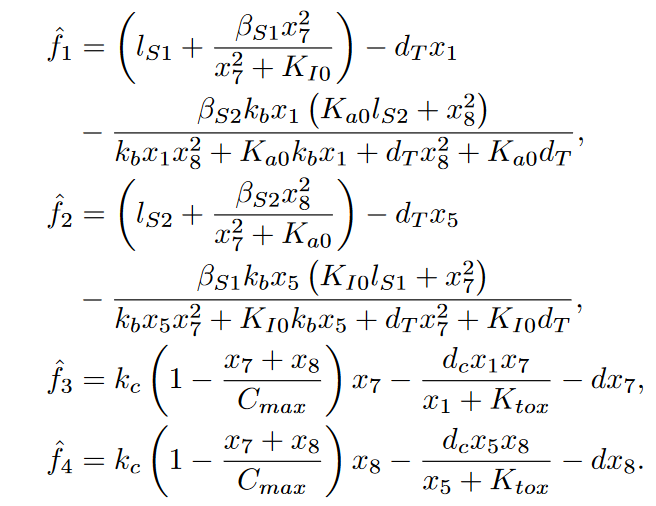 States : T1, A1, T2, A2, S1, S2, C1, C2
Retained states : T1, T2, C1, C2
Possible reduced states
Retained states (outputs)
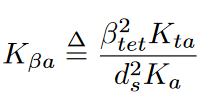 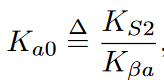 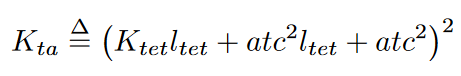 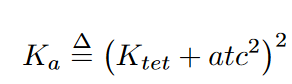 Lumped parameters
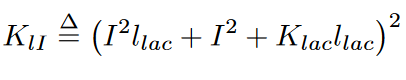 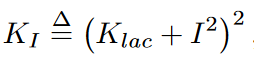 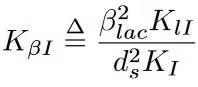 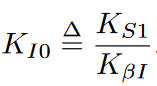 Total population – full model vs reduced models
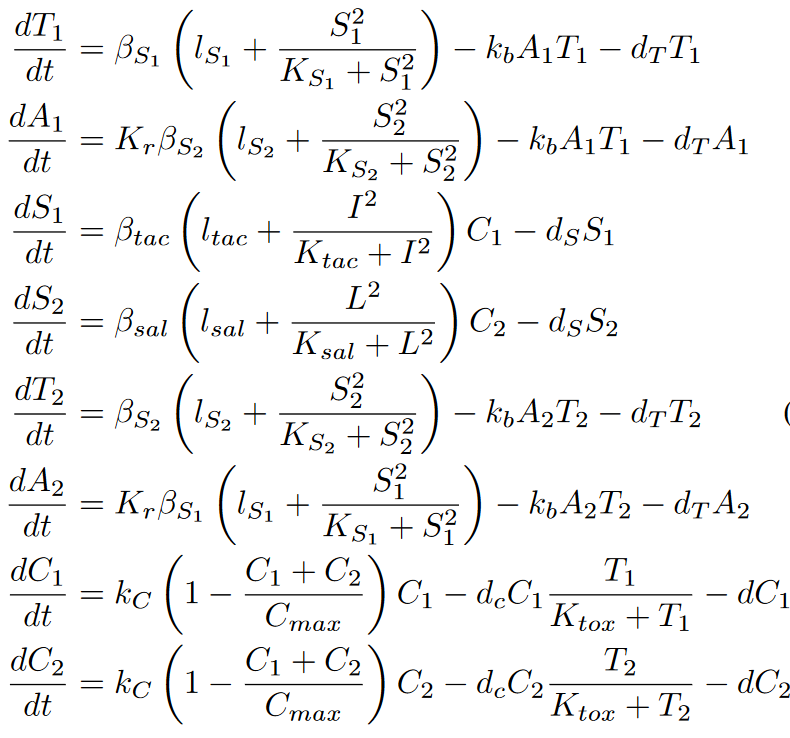 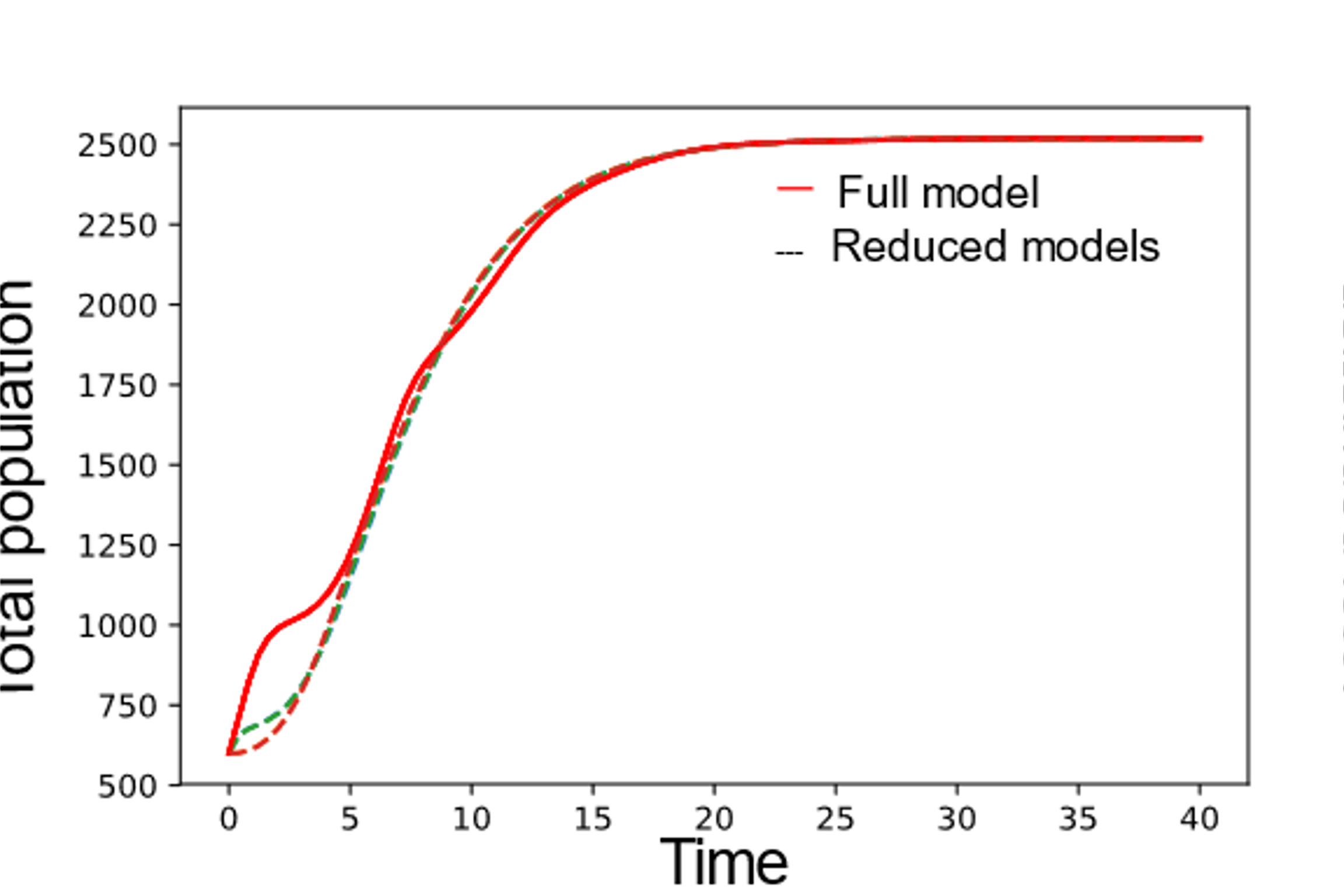 Full model
Possible retained states : 

T1, T2, C1, C2 

A1, A2, C1, C2 

T1, A2, C1, C2 

A1, T2, C1, C2
States : T1, A1, T2, A2, S1, S2, C1, C2
Possible reduced states
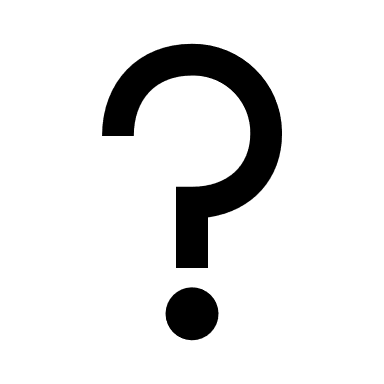 Total population
How to choose?
Retained states (outputs)
Ayush Pandey
California Institute of Technology
7/10/2019
14
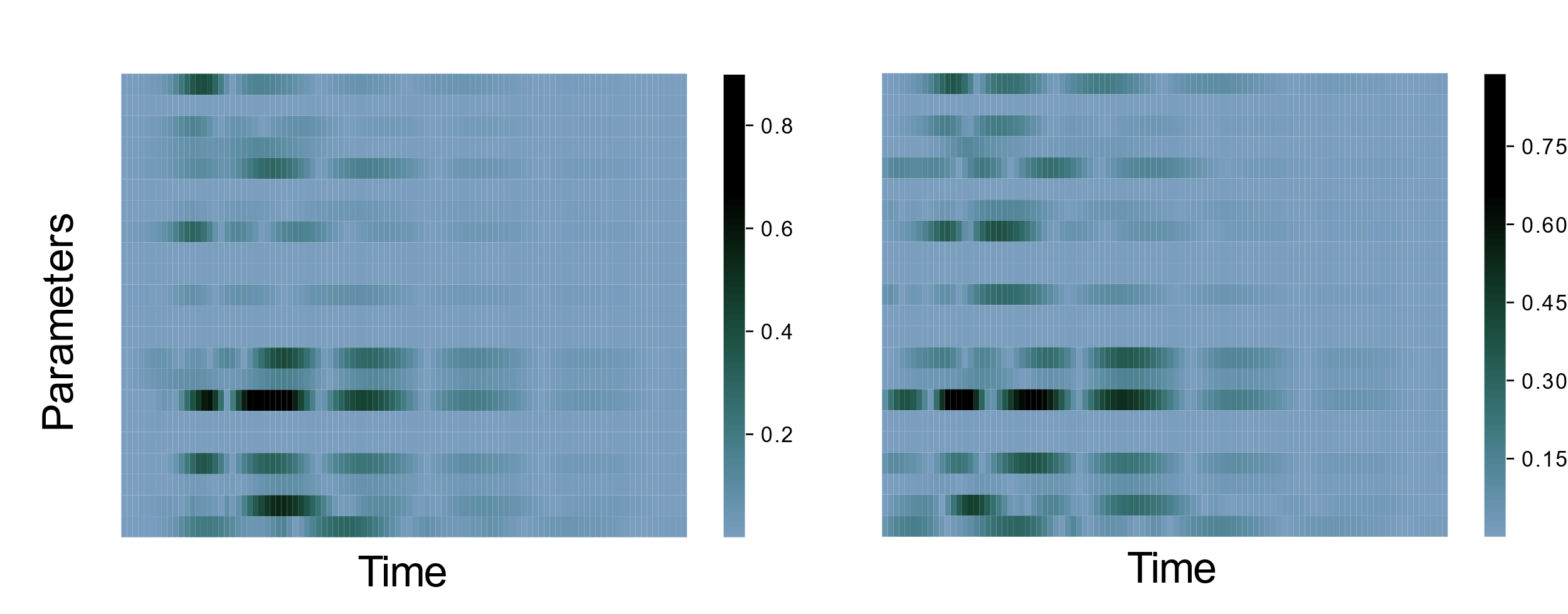 Sensitivity analysis of different reduced models determines the model with the best robust performance
Ayush Pandey
California Institute of Technology
7/10/2019
15
Total sensitivity plots reveal the robust reduced model
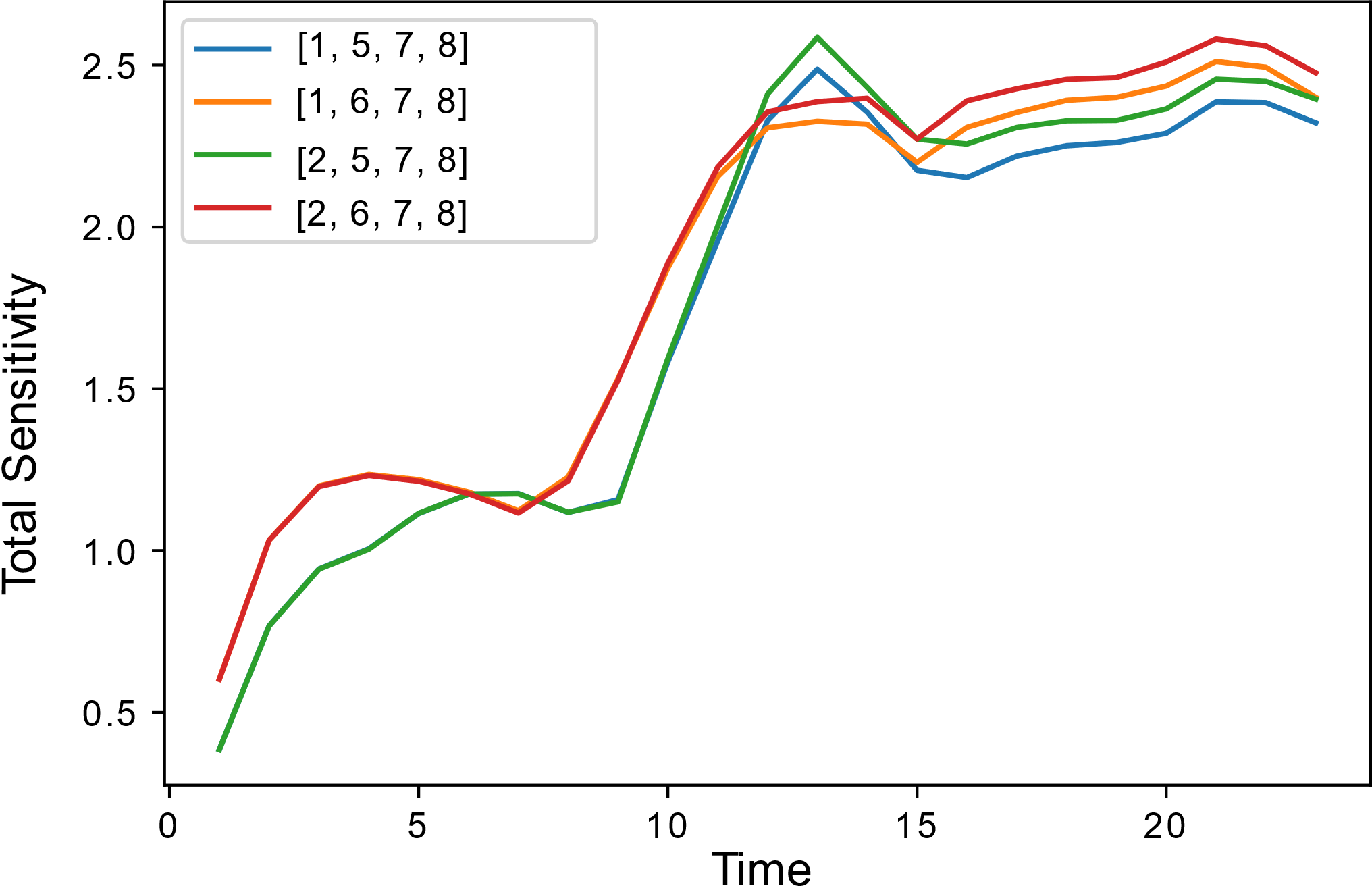 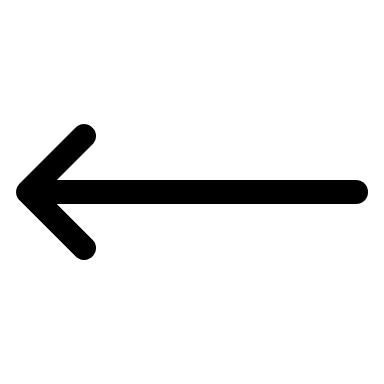 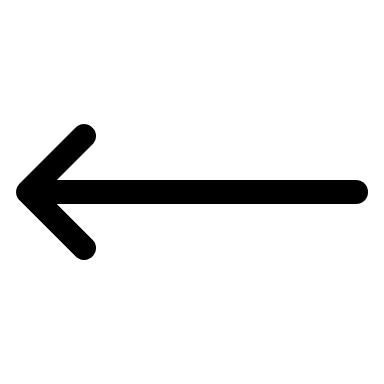 Ayush Pandey
California Institute of Technology
7/10/2019
16
Full model
Reduced model
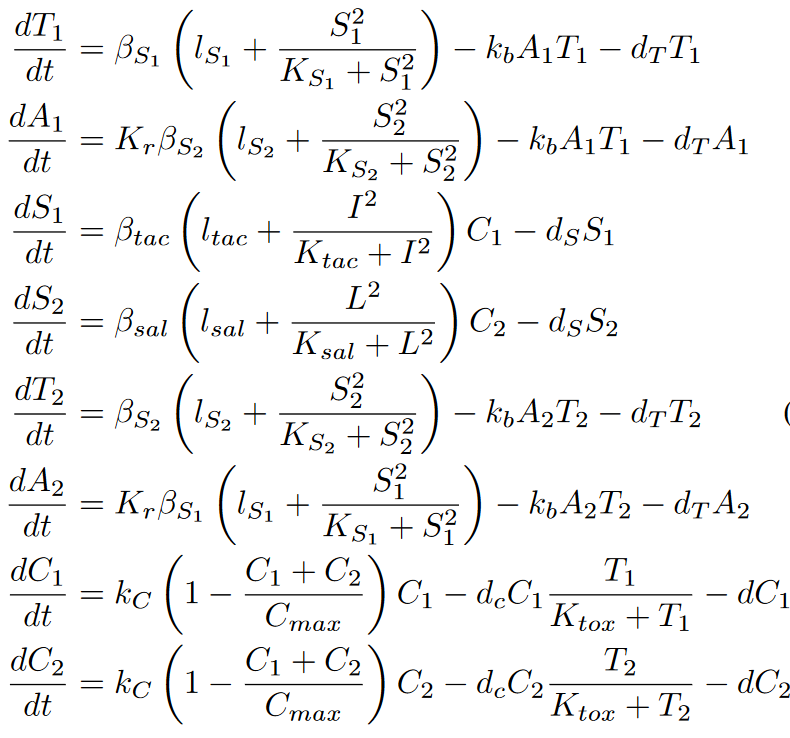 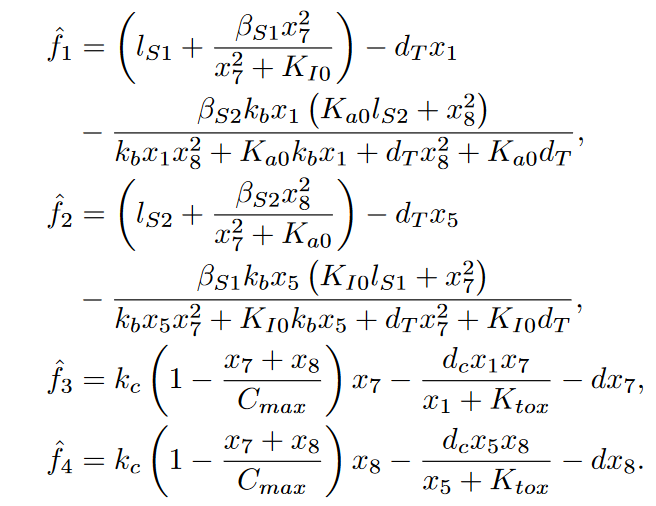 States : T1, A1, T2, A2, S1, S2, C1, C2
Retained states : T1, T2, C1, C2
Possible reduced states
Retained states (outputs)
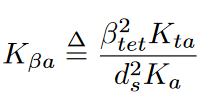 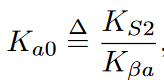 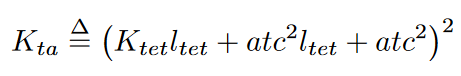 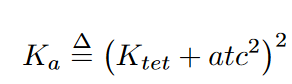 Lumped parameters
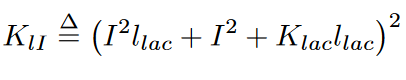 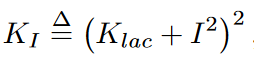 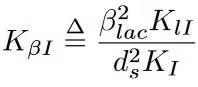 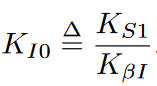 Python tool – SBMLReduce
Usage example –
import SBMLReduce as sr

sr.timepoints = np.linspace(0,100,100)

sr.error_tolerance = 10
sr.C = np.array(…) # Write output matrix

x, f, P = sr.load_ODE_model(n = 8)

# Write ODEs now, f[0] = … 

sr.compute_reduced_model()
f_hat = sr.get_reduced_model(‘Sympy’)
f_hat_SBML = sr.get_reduced_model(‘SBML’)

……
Available on Github:
ayush9pandey/sbmlReduce/
Built with Python Sympy, and libSBML
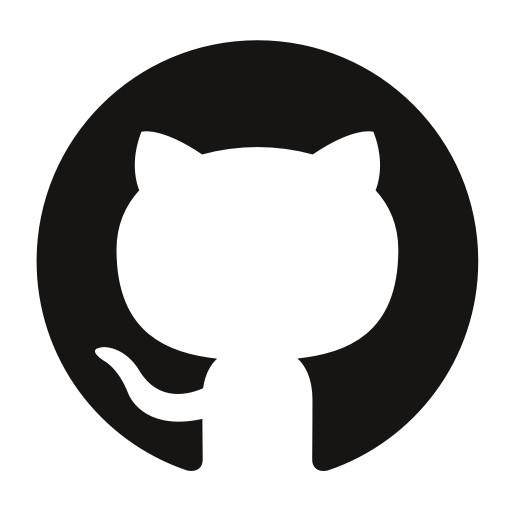 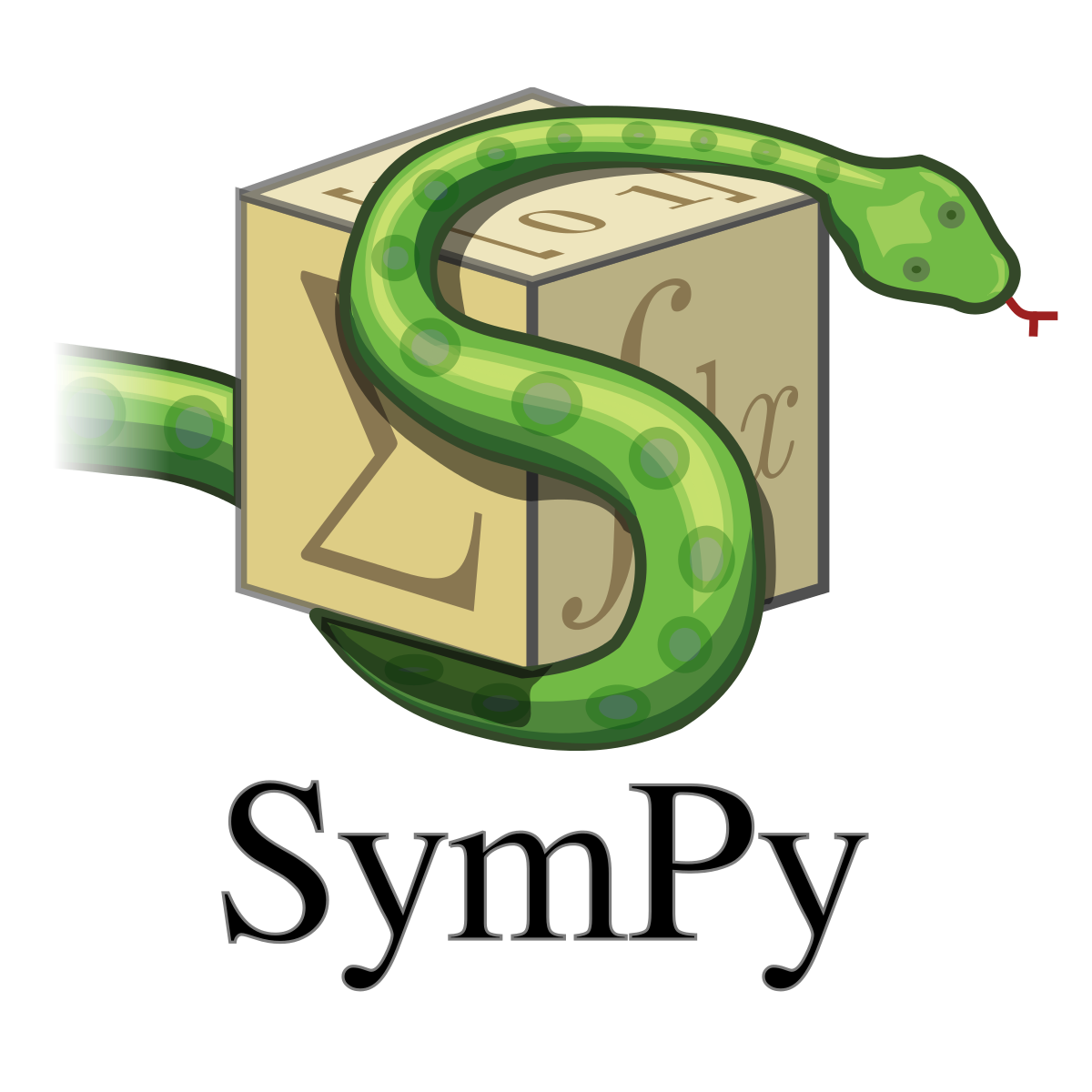 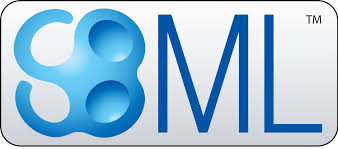 Ayush Pandey
California Institute of Technology
7/10/2019
18
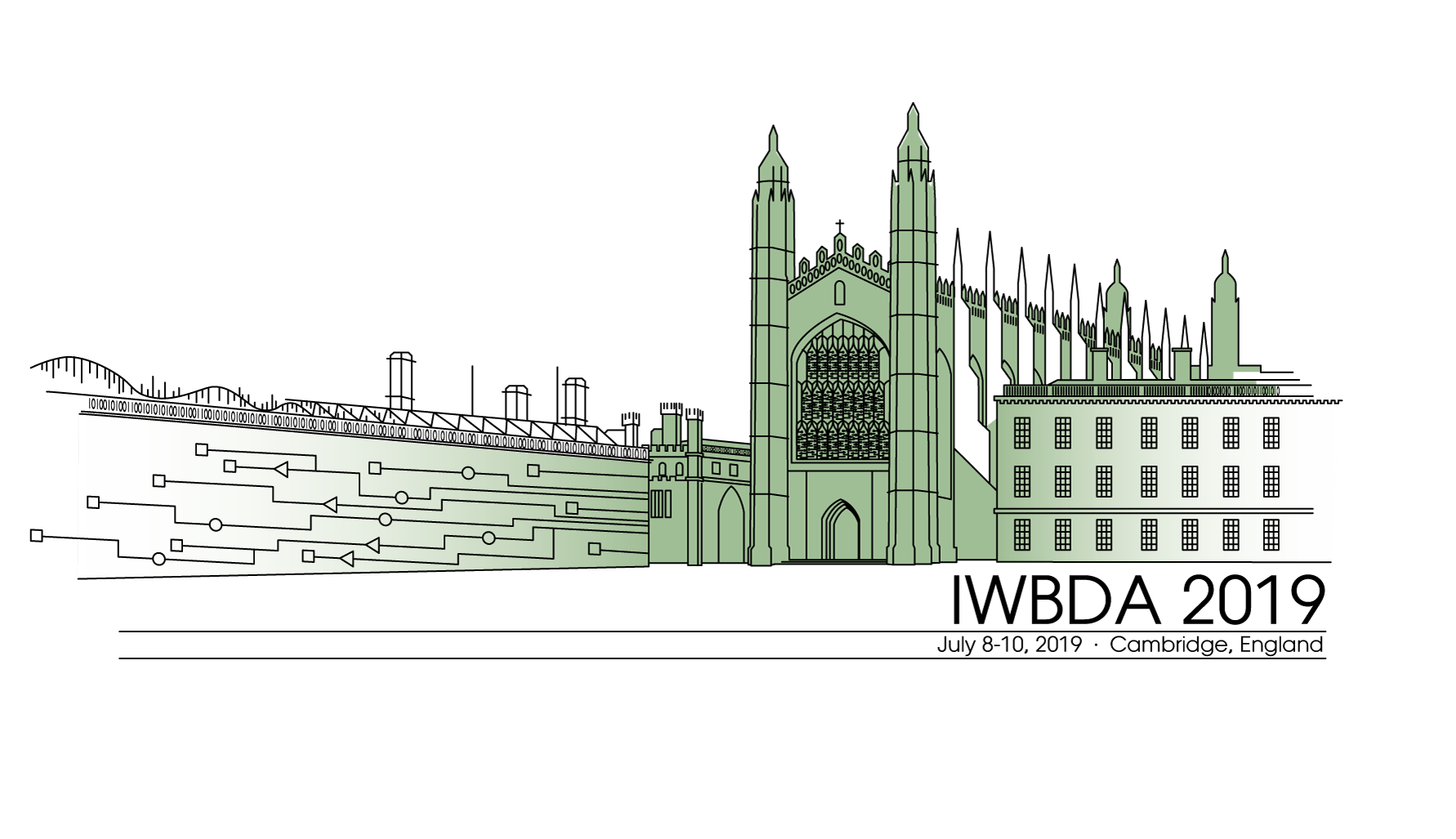 Conclusion
Automated algorithm based on QSSA but with error convergence bounds.
Bound on sensitivity of error guarantees robust performance.

Open questions :
How generalizable to bigger models?
From CRNs to minimal Hill function models.
Thank you for your attention! 

Check out Github – ayush9pandey 
Email : apandey@caltech.edu
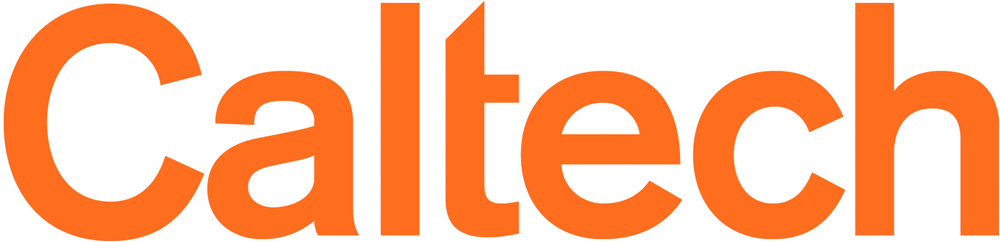 Murray Biocircuits Group
The project or effort depicted was or is sponsored by the Defense Advanced Research Projects Agency (Agreement HR0011-17-2-0008). The content of the information does not necessarily reflect the position or the policy of the Government, and no official endorsement should be inferred.
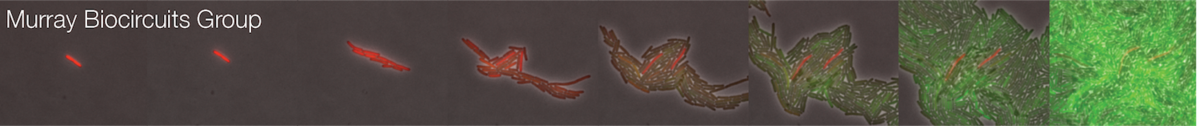